Overview of the Cross-border initiatives2018
ENTSO-E WGAS
March 2019
20.03.2019
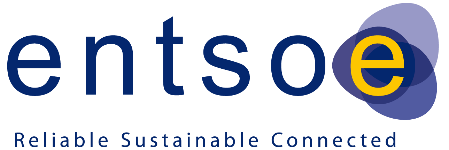 Table of Contents
Exchange or sharing of balancing capacity (Slides 3 - 20)
Exchange of balancing energy (Slides 21 - 39)
Exchange of imbalance netting (Slides 40 - 47)
Page 2
Part one
Exchanges or Sharing of Balancing Capacity
Page 3
FCR Cooperation between AT, BE, CH, DE, FR, and NL
TSO's involved: 50Hertz, TransnetBW, Amprion, Tennet GER, TenneT TSO, APG, Swissgrid, ELIA & RTE
Page 4
Nordic
TSO's involved: Fingrid, Energinet.dk IPC, Svenska Kraftnät & Statnett
Page 5
German Grid Control Cooperation (GCC)
TSO's involved: 50Hertz, TransnetBW, Amprion & Tennet GER
Page 6
Baltic Coordinated Balancing Area (COBA)
TSO's involved: Elering AS, AS Augstsprieguma tīkls & LITGRID AB
Page 7
Emergency reserves activation
TSO's involved: AS Augstsprieguma tīkls, Latvia
SO UPS, Russia
Page 8
Agreement on the provision on the system service
TSO's involved: AS Augstsprieguma tīkls, Latvia
ODU Belenergo, Belarus
Page 9
Agreement on provision of system services/Agreement on provision of regulation service
TSO's involved: LITGRID AB & ODU BELENERGO
Page 10
Agreement on provision of system services/Agreement on provision of regulation and balancing service
TSO's involved: LITGRID AB & CDU TEK
Page 11
Cross Border Balancing between Ireland & GB
TSO's involved: Eirgrid & National Grid
Page 12
Cross-border market for FCR: Czech Republic - Slovakia
TSO's involved: ČEPS & SEPS
Page 13
Finland - Estonia
TSO's involved: Elering AS & Fingrid
Page 14
Emergency reserve activation agreement
TSO's involved: Elering AS & ODU BELENERGO
Page 15
Agreement on common frequency control reserves in the control block SHB
TSO's involved: NOS BIH & ELES & HOPS
Page 16
Agreement on common frequency control reserves in the control block SHB
TSO's involved: NOS BIH & HOPS
Page 17
Cross Border Balancing Northern Ireland & GB
TSO's involved: SONI & National Grid
Page 18
Cross-border Tertiary Regulation
TSO's involved: EMS Serbia & CGES Montenegro
Page 19
Pooling of Power reserves and exchange of Control energy between TenneT and Elia
TSO's involved: Elia & TenneT NL
Page 20
Part two
Exchanges of balancing energy
Page 21
Nordic
TSO's involved: Fingrid, Energinet.dk IPC, Svenska Kraftnät & Statnett
Page 22
Nordic
TSO's involved: Fingrid, Energinet.dk IPC, Svenska Kraftnät & Statnett
Page 23
German Grid Control Cooperation (GCC)
TSO's involved: 50Hertz, TransnetBW, Amprion & Tennet GER
Page 24
FRR-Cooperation
TSO's involved: 50Hertz, TransnetBW, Amprion & Tennet GER, APG
Page 25
Baltic Coordinated Balancing Area (COBA)
TSO's involved: Elering AS, AS Augstsprieguma tīkls & LITGRID AB
Page 26
Emergency reserves activation
TSO's involved: AS Augstsprieguma tīkls Latvia, SO UPS Russia
Page 27
Agreement on the provision on the system service
TSO's involved: AS Augstsprieguma tīkls Latvia, ODU Belenergo Belarus
Page 28
Agreement on provision of system services/Agreement on provision of regulation service
TSO's involved: LITGRID AB & ODU BELENERGO
Page 29
Agreement on provision of system services/Agreement on provision of regulation and balancing service
TSO's involved: LITGRID AB & CDU TEK
Page 30
Cross Border Balancing between Ireland & GB
TSO's involved: Eirgrid & National Grid
Page 31
Inter-control area support with emergency reserve capacity
TSO's involved: TenneT GER & TenneT
Page 32
Finland - Estonia
TSO's involved: Elering AS & Fingrid
Page 33
BALIT 
TSO's involved: RTE, REN, REE & National Grid
Page 34
Agreement on common frequency control reserves in the control block SHB
TSO's involved: NOS BIH & ELES & HOPS
Page 35
Agreement on common frequency control reserves in the control block SHB
TSO's involved: NOS BIH & HOPS
Page 36
Cross Border Balancing Northern Ireland & GB
TSO's involved: SONI & National Grid
Page 37
Cross-border Tertiary Regulation
TSO's involved: EMS Serbia & CGES Montenegro
Page 38
Mutual Energy Assistance between Elia & RTE
TSO's involved: Elia & RTE
Page 39
Part three
Exchanges for
Imbalance netting
Page 40
Imbalance Netting Cooperation
TSO's involved: APG & ELES & HOPS
Page 41
Nordic
TSO's involved: Fingrid, Energinet.dk IPC, Svenska Kraftnät & Statnett
Page 42
International Grid Control Cooperation
TSO's involved: 50Hertz, TransnetBW, Amprion, Tennet GER, TenneT TSO, ČEPS, Elia, Energinet.dk IPC, RTE, APG & Swissgrid
Page 43
German Grid Control Cooperation (GCC)
TSO's involved: 50Hertz, TransnetBW, Amprion & Tennet GER
Page 44
eGCC 
TSO's involved: ČEPS, SEPS & MAVIR
Page 45
ENDK-W-Tennet Ger/ENDK-W view
TSO's involved: Tennet GER & Energinet.dk IPC
Page 46
Imbalance Netting Cooperation – BritNed Frequency Coupling Trial
TSO's involved: Tennet & National Grid
Page 47